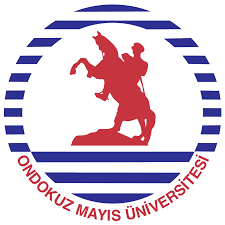 Poster boyutu A1 (60(en)*85 (boy)) olmalıdır. 
Posterleri power point vb programlar kullnarak hazırlayabilirsiniz.
Çıktı almak için power point dosyasını mutlaka PDF’e çeviriniz. (Yazıların kaymaması adına) 
Poster Ana Hat Başlıklarını içermelidir.
Başlıklar 30 punto büyük harf ve kalın olmalıdır.
Metinler Arial 28 punto olmalıdır. İki yana yaslanmalıdır. 
Sunumu yapan yazarın altı çizili olmalıdır. 
Proje Fikri  Başlığı Arial 44 punto olmalıdır.  
Yazarlar Arial  36  punto olmalıdır. 
Adres Bilgileri  Arial  30 punto olmalıdır. 
Poster arka plan renklendirmesi sizin tercihinizdir.

ANA HAT BAŞLIKLARI

PROJENİN AMACI
1.GİRİŞ
2.KURAMSAL (TEORİK) BİLGİLER
3.PROJENİN GERÇEKLEŞMESİ İÇİN GEREKLİ MALZEME VE MATERYALLER
4.BÜTÇE ANALİZİ
5.PROJE SÜRECİNDE VE SONRASINDAKİ BEKLENTİLER
6.ELDE EDİLMESİ DÜŞÜNÜLEN SONUÇLAR 
KAYNAKLAR




Poster Sunumları 17 Aralık 2018 Pazartesi günü saat 13:30’da Konferans Salonu önünde gerçekleştirilecektir. 

Sunumlar Bölüm Öğretim üyeleri ve elemanları tarafından değerlendirilecektir.


Sunumlara özenli gelinmesi istek olunur. 

Sorular için Araş. Gör. Gediz UĞUZ ile iletişime geçiniz.